Chapter 9
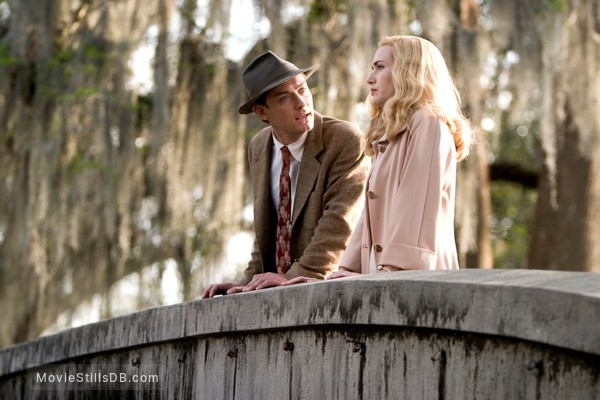 All The King’s Men
Summary of Events
Willie is at the hospital where a doctor removes two bullets from his chest. 
Two days later his condition gets worse.  Jack visits him and Willie says, “ It might have been all different.”
Willie dies the next day.
After Willie’s funeral Jack visits Anne, who is still stunned over her brother’s death.
He then tracks down Sadie, who is at a rest home, and who admits to Jack that she told Tiny about Anne and Willie’s affair.
Summary Continued
Tiny becomes acting governor and tries to get Jack to work for him.
Jack angrily refuses.
Jack considers using Tiny’s involvement in Willie’s murder against him but decides not to. 
Sadie explains in a letter that Tiny probably not be re-elected for governor anyway, so trying to smear his name would be pointless.
Jack becomes sick and tired of Tiny and all the politicians.
He visits Lucy who tells Jack that Tom has died; she adopted Tom’s son and has named him Willie. 
Jack then drives to Burden’s landing and visits his mother
Summary Continued
His mother is upset with making a mess of her life – by denying her love to the    judge and marrying men she didn’t love.
She plans to divorce her husband, give the house to him, and leave the area to start a new life.
His mother ask if the judge killed himself because of the scandal.  Jack lies saying Irwin committed suicide due to poor health.
His mother leaves town for his own actions.  He rejects the Great twitch theory.
Jack marries Anne and lives in the judge’s house.  He writes a book about Cass Mastern.
Jack brings his first step-father Ellis Burden to live with hm.
After his stepfather dies, Jack and Anne plan to leave Burden’s Landing – to return later in their lives to visit and relive memories. (Jack leaves not avoid getting in the same debt with the house as judge Irwin).  There was still a note.
AND THIS IS HOW IT ENDS